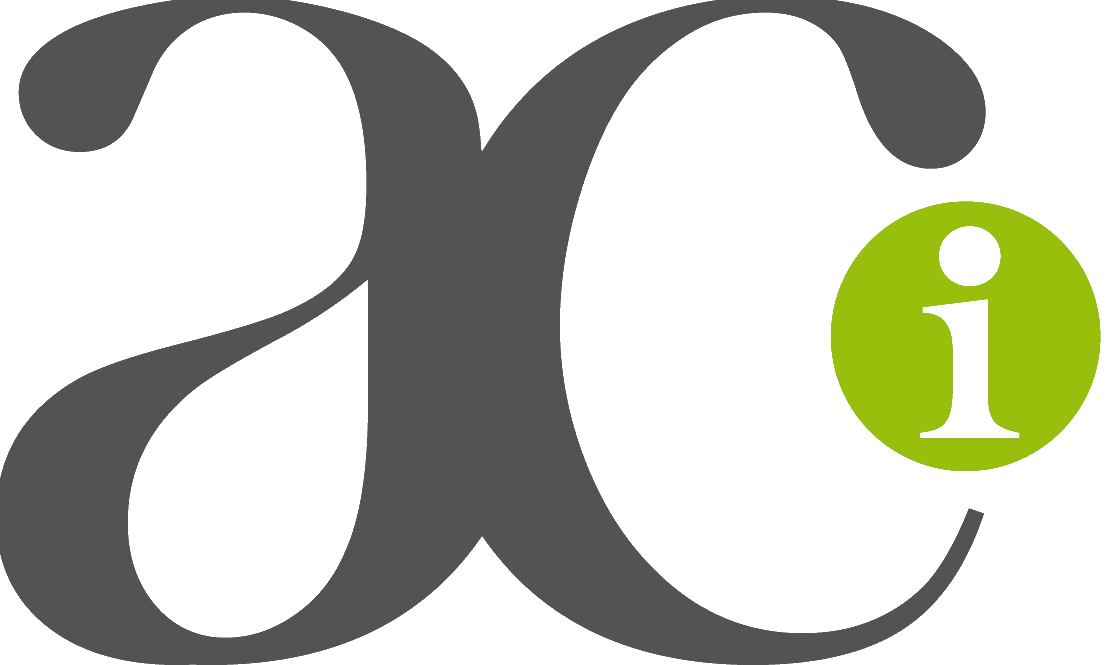 COMPTE DE RESULTAT
	PRODUITS
	CHARGES

BILAN
	ACTIF :
		Actifs immobilisés
		Actifs circulants

	PASSIF

BENEVOLAT VALORISE

BUDGET

ADHESIONS
RAPPORT FINANCIER
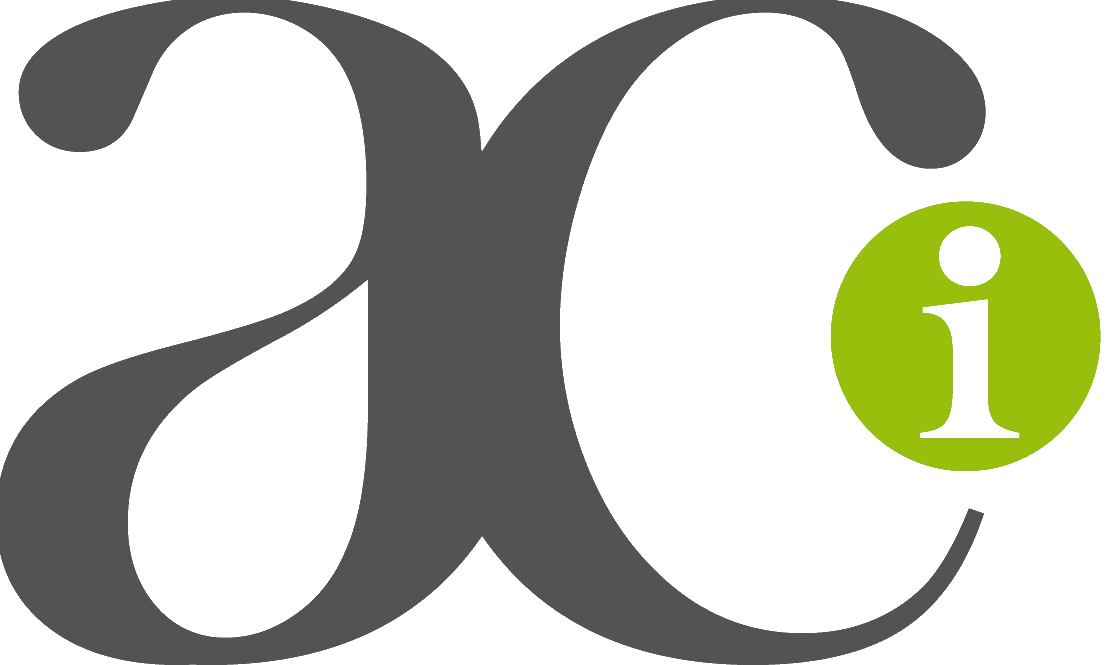 COMPTE DE RESULTAT
COMPTE DE RESULTAT
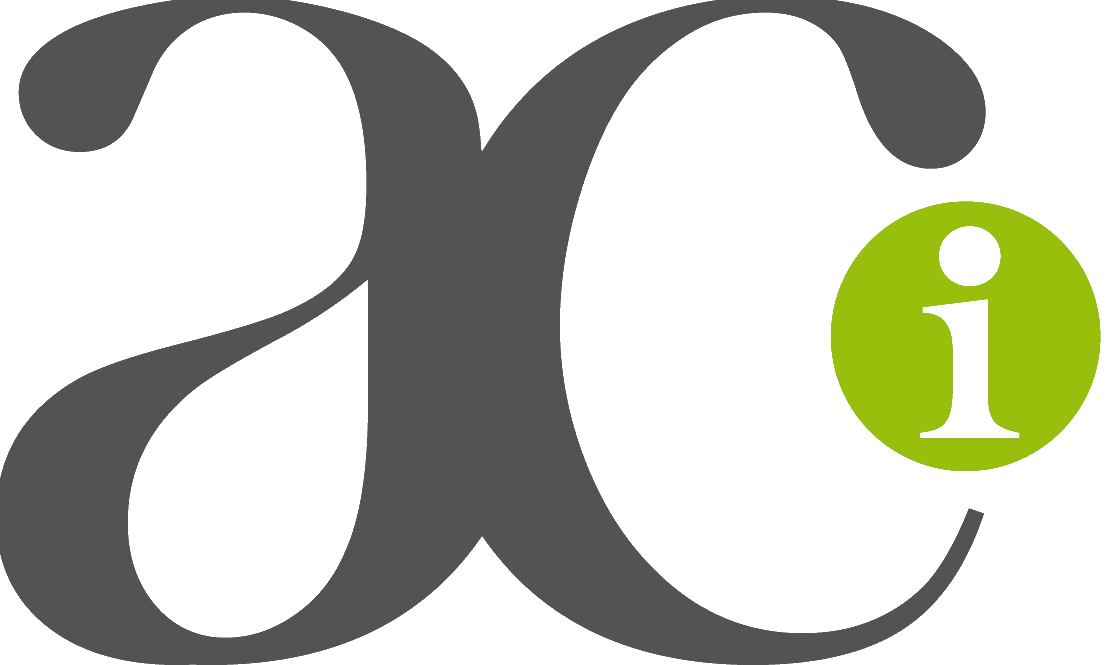 Produits
Attention : échelle logarithmique
COMPTE DE RESULTAT
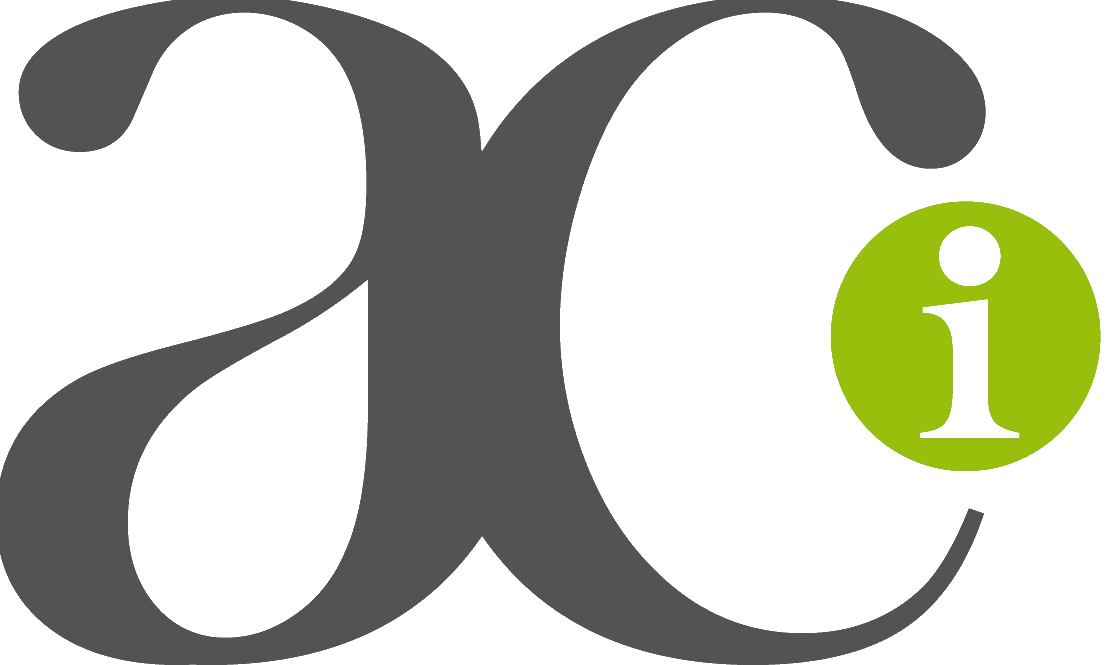 Charges
Attention : échelle logarithmique
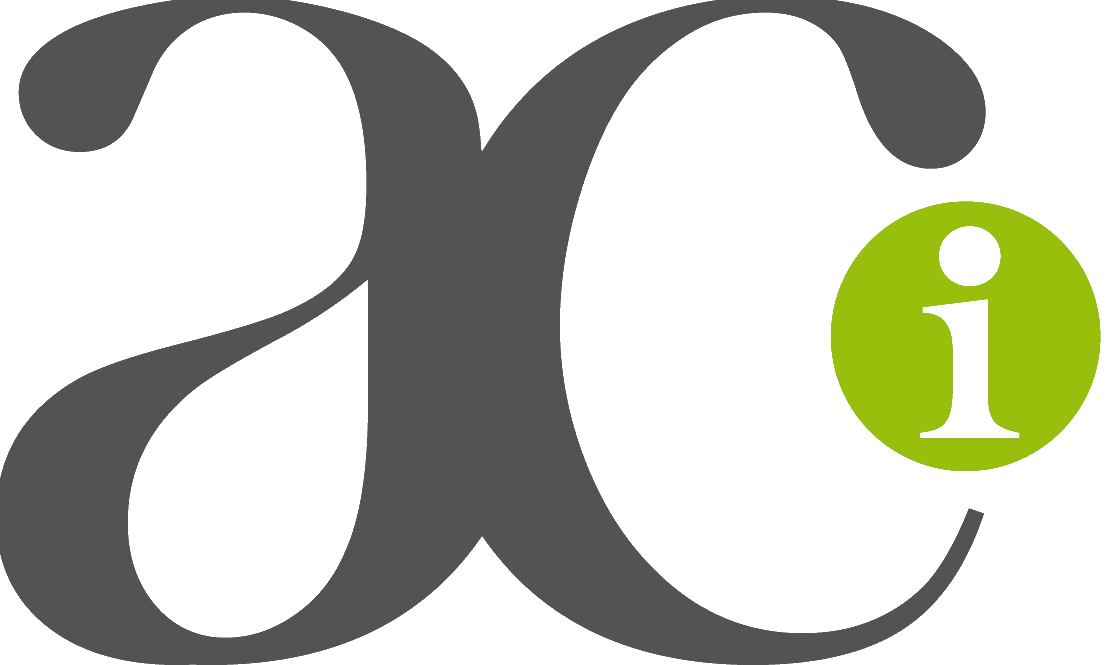 BILAN
BILAN
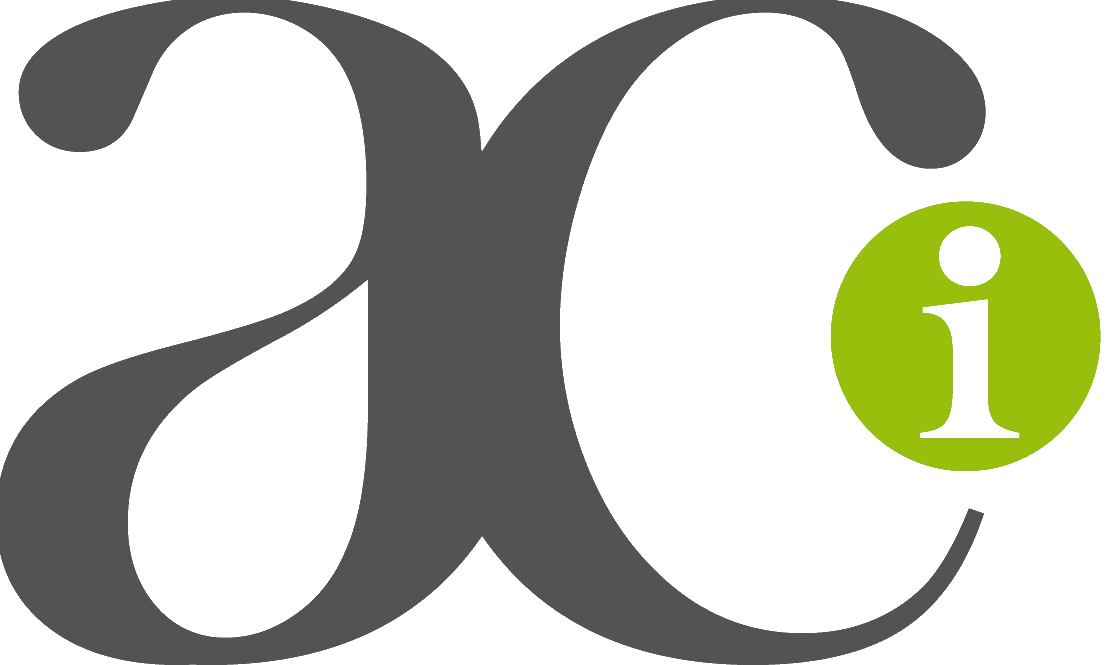 Actifs Immobilisés
Attention : échelle logarithmique
BILAN
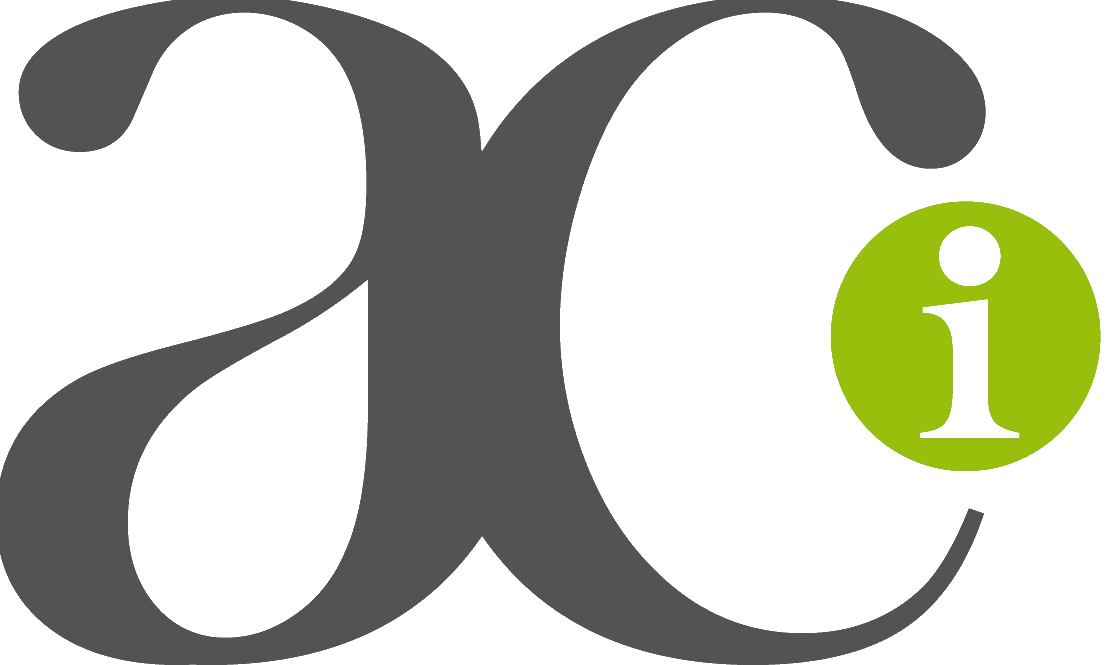 Passif
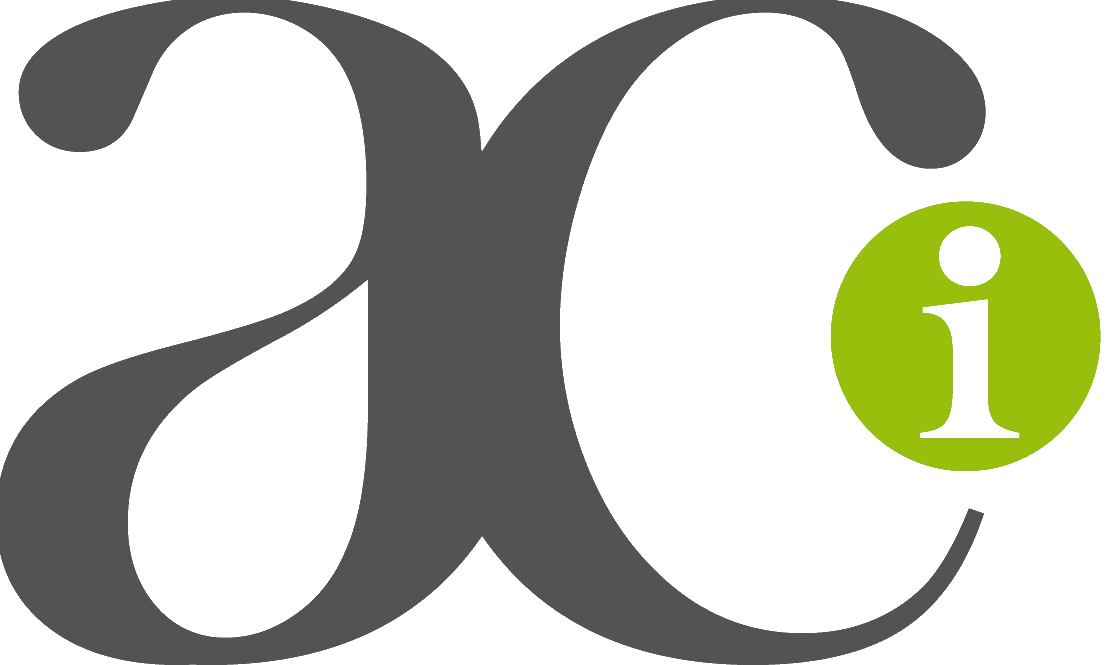 BENEVOLAT VALORISE
BENEVOLAT VALORISE
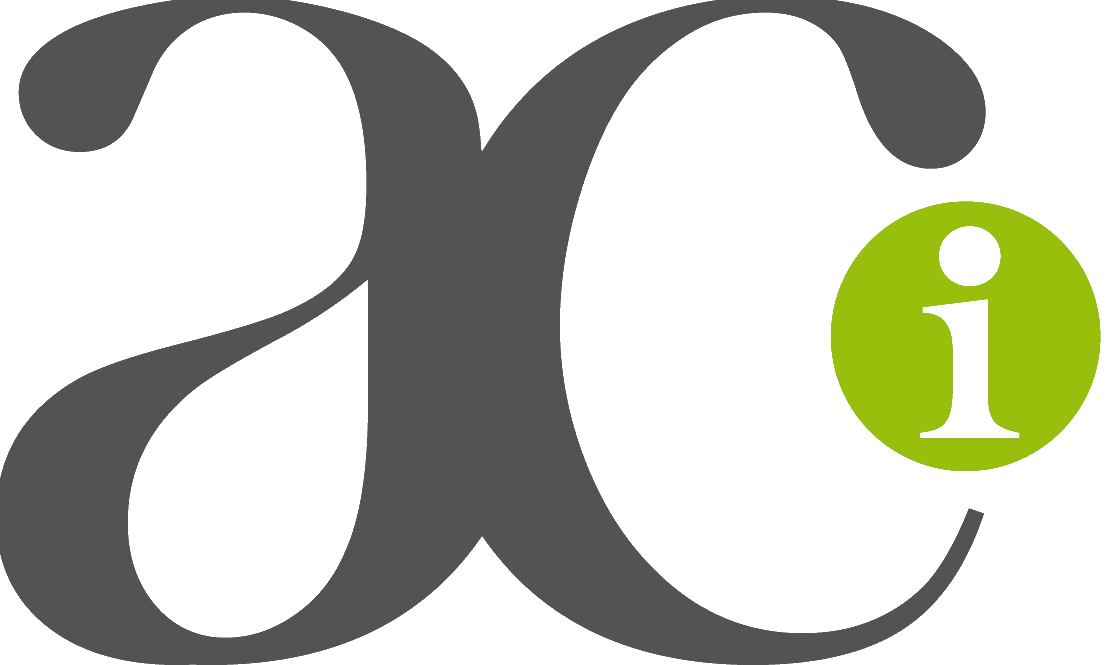 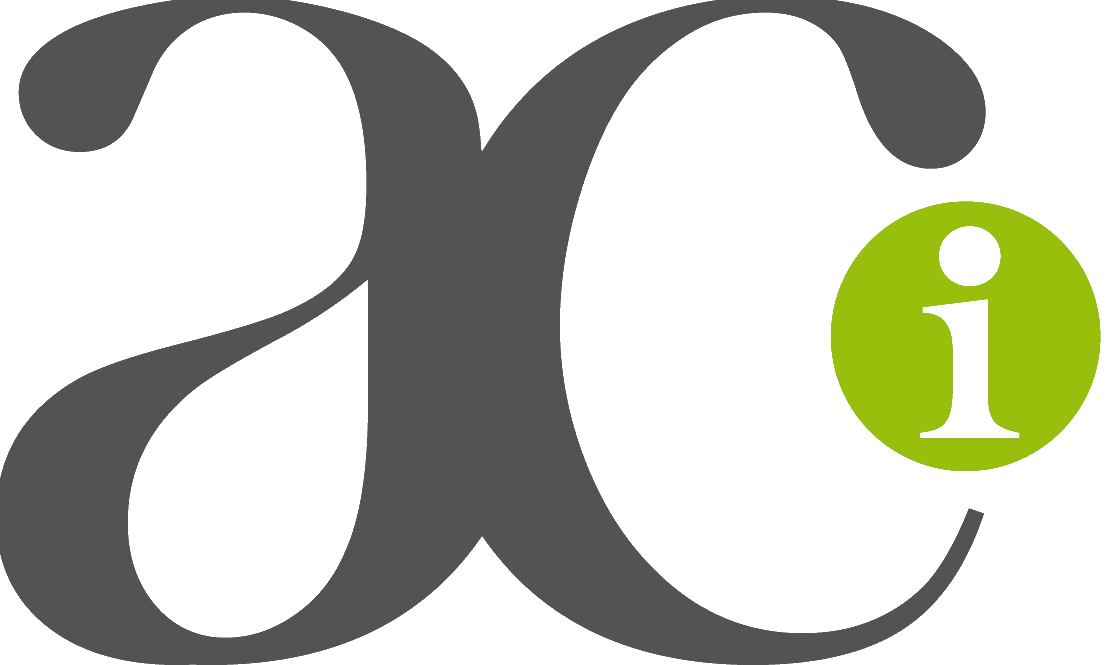 BUDGET
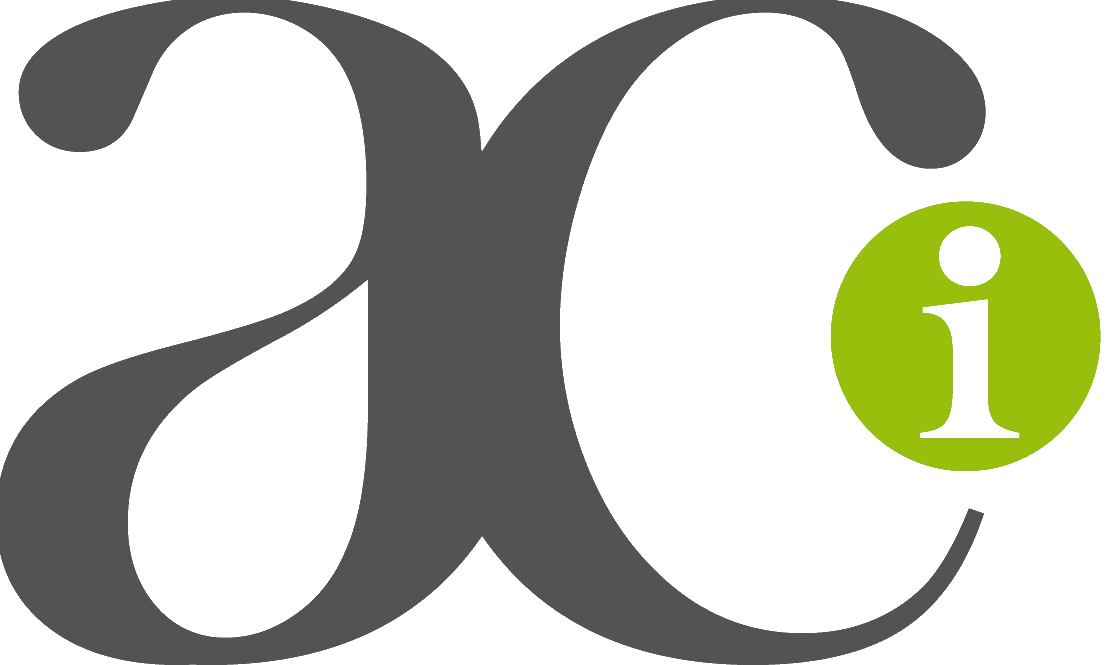 BUDGET
Les chiffres
BUDGET
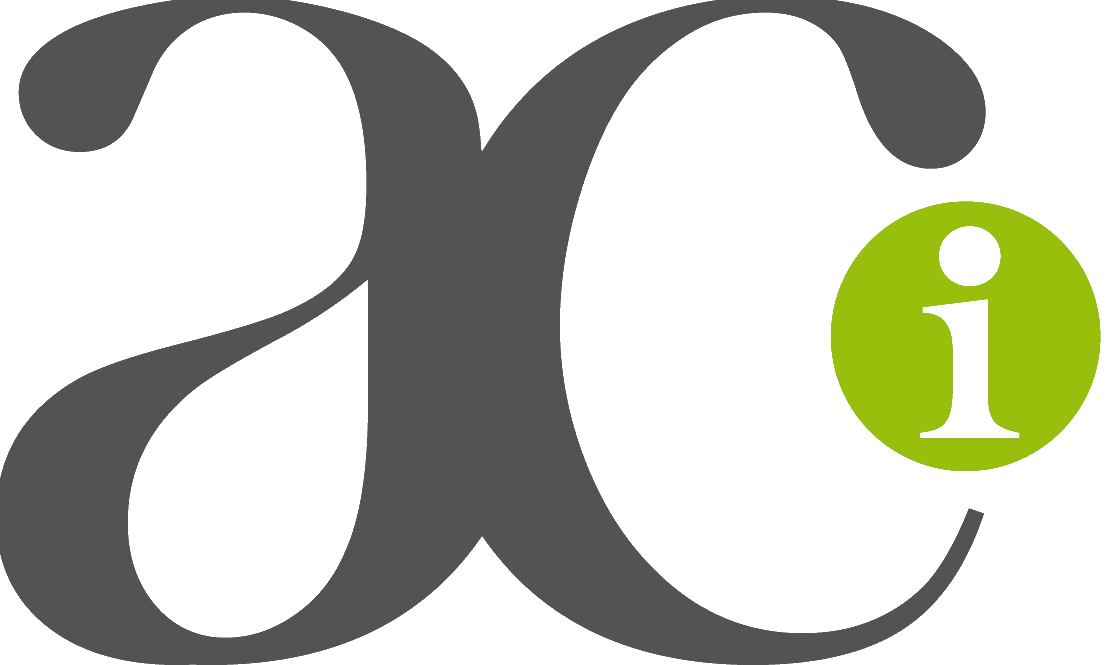 Les 3 grands axes
PROJET ACHEVE
Réduction des coûts
1 – Restructuration de l’Equipe Nationale
2017 : suppression d’un poste administratif à 80% : adhésions, comptabilité, postes fournisseurs / clients 
2018 : suppression d’un poste de délégué national à 50 %
2019 : suppression d’un poste de délégué national à temps complet
soit une réduction salariale de 36,5 % pour une charge de travail identique
Contreparties :	- Elus plus sollicités
		- Besoin d’un recours à du bénévolat si on veut maintenir le niveau de service 
			(parfois compliqué lors des adhésions ou relations téléphoniques)
2 – Reprise de contrats

Reprise de certains contrats pour voir s’il y a des coûts possibles à diminuer.
Intranet changé au profit d’Assoconnect
BUDGET
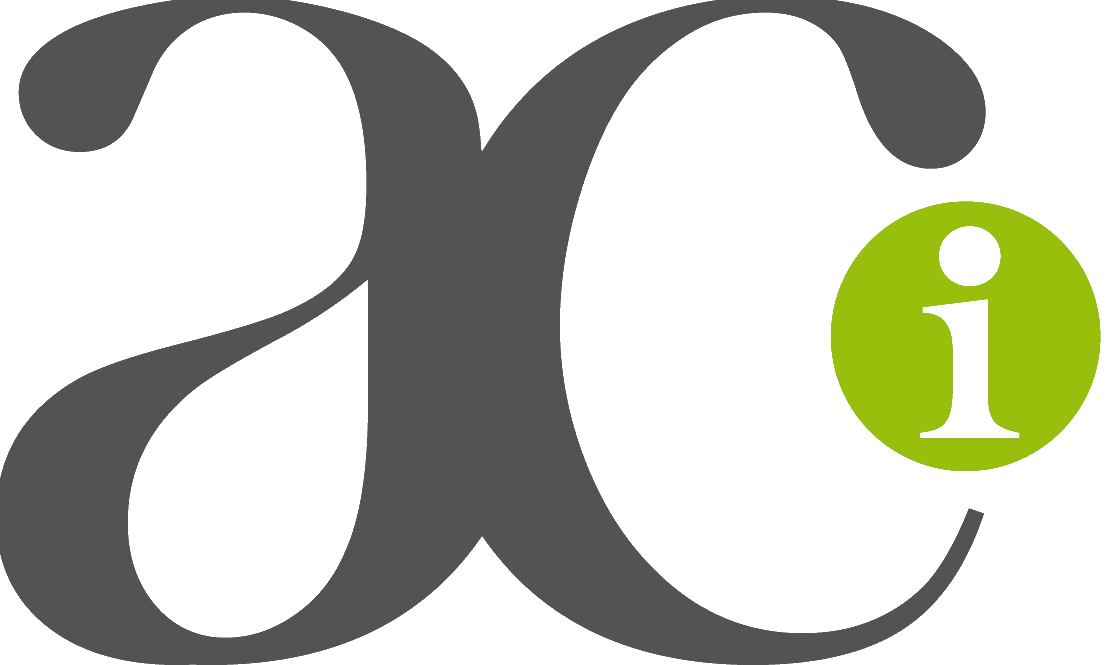 Les 3 grands axes
PROJET ACHEVE
L’immobilier
Les travaux sont achevés.Ils ont conduit 
à une forte revalorisation patrimoniale.
une hausse importante des revenus locatifs
Attention cependant : ces revenus sont annexes à notre activité, ils ne doivent pas masquer la baisse des adhérents
BUDGET
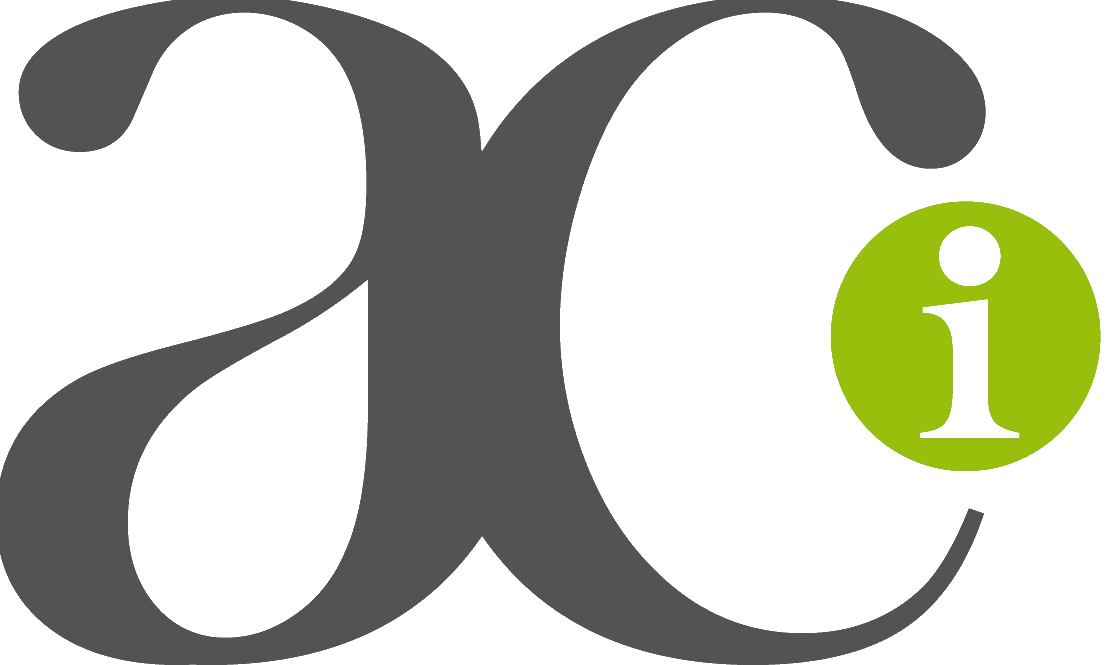 Les 3 grands axes
Les adhésions
Après un ralentissement des baises en 2019, on constate une chute de plus de 700 personnes en 2021.
Celle-ci, très liée à l’épidémie de Covid, nous montre cependant le vieillissement de notre mouvement.

En 2019, c’est l’un des axes prioritaires qui étaient remontés des territoires pour la mise en place de notre plan d’orientation.
La mobilisation de tous est nécessaire pour faire connaître notre démarche et notre mouvement auprès de nouvelles personnes, mais aussi pour mettre en place localement des démarches innovantes qui pourront être reprises par d’autres territoires.
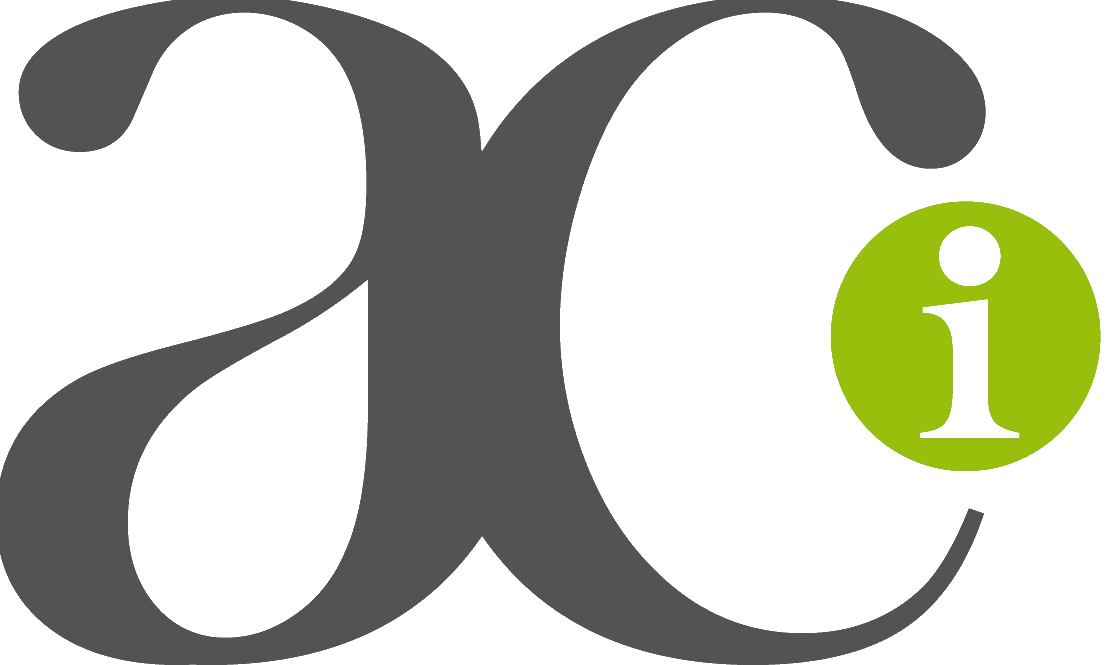 RESOLUTIONS
FINANCIERES
RESOLUTIONS FINANCIERES 
PROPOSEES AU VOTE
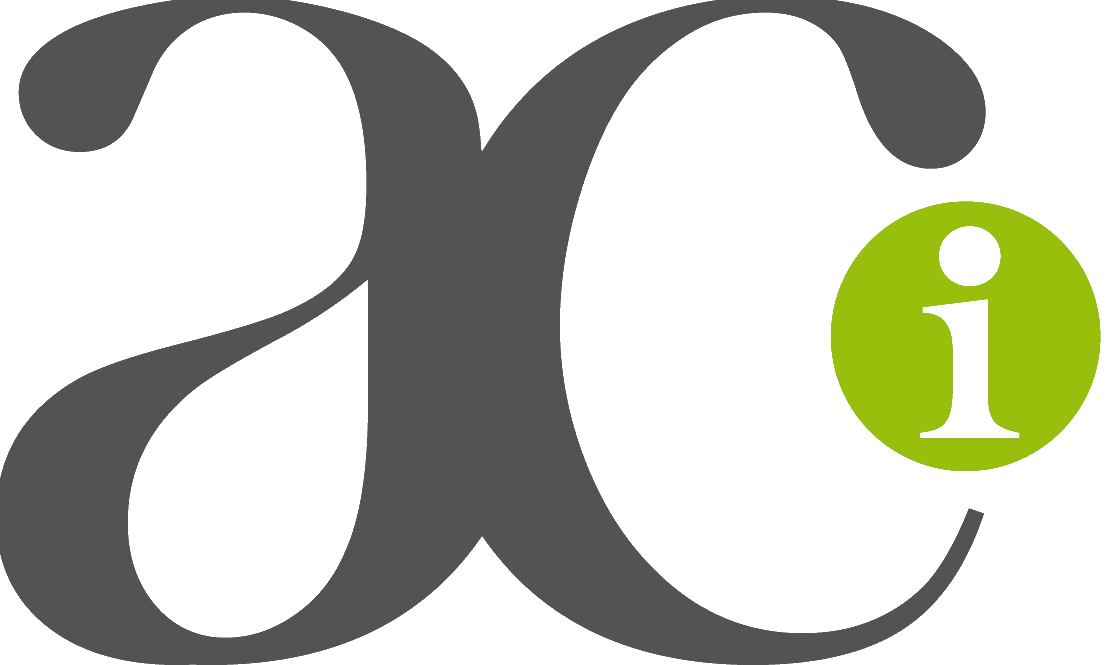 Résolution numéro 1
Le conseil national,  après avoir entendu :
la lecture du rapport de gestion du Trésorier National sur les comptes de l’exercice clos le 31 aout 2021 de l’Association Action Catholique des Milieux Indépendants
la lecture du rapport général du Commissaire aux Comptes

Approuve, tels qu’ils lui ont été présentés, les comptes annuels bilan et compte de résultat, arrêtés au 31 aout 2021, ainsi que les opérations traduites dans ces comptes ou résumés dans ces rapports. 
Elle donne aux membres du Comité National quitus de leur gestion pour l’exercice écoulé.
RESOLUTIONS FINANCIERES 
PROPOSEES AU VOTE
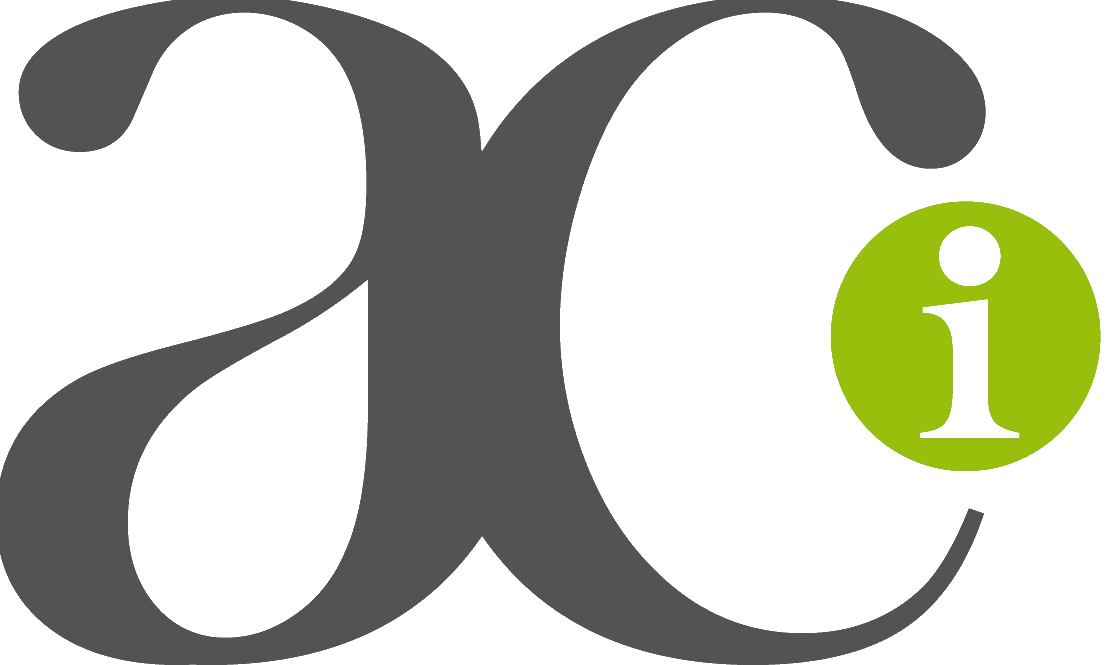 Résolution numéro 2
Le Conseil National décide d’affecter le résultat déficitaire de 
4 309 euros 
au report à nouveau
RESOLUTIONS FINANCIERES 
PROPOSEES AU VOTE
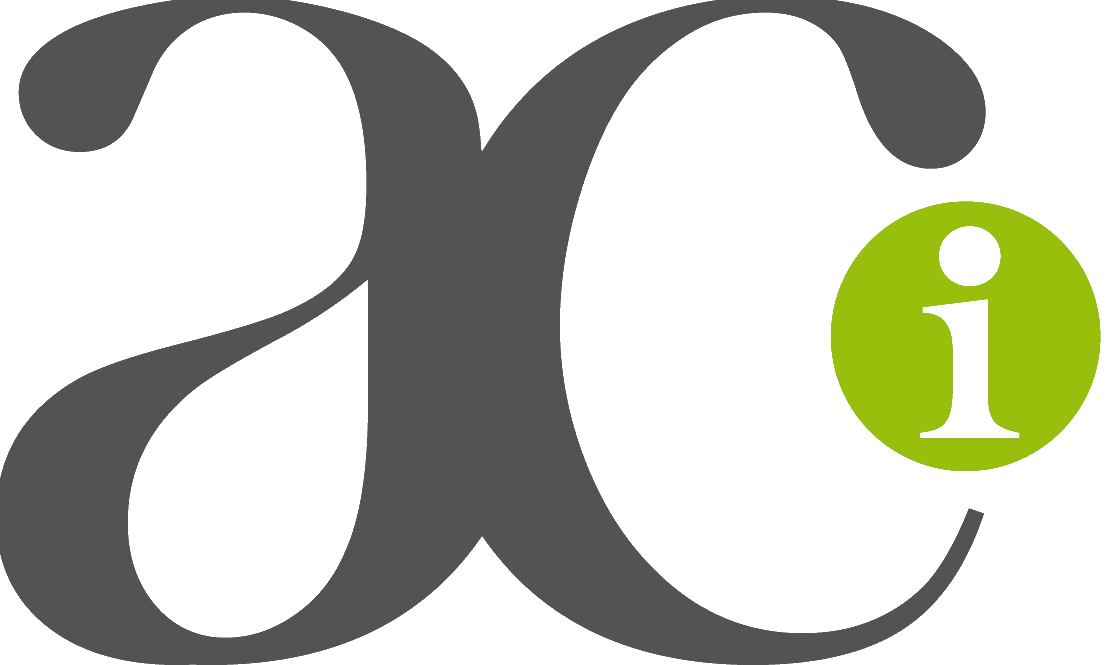 Résolution numéro 3
Le Conseil National adopte le budget 2022 2023